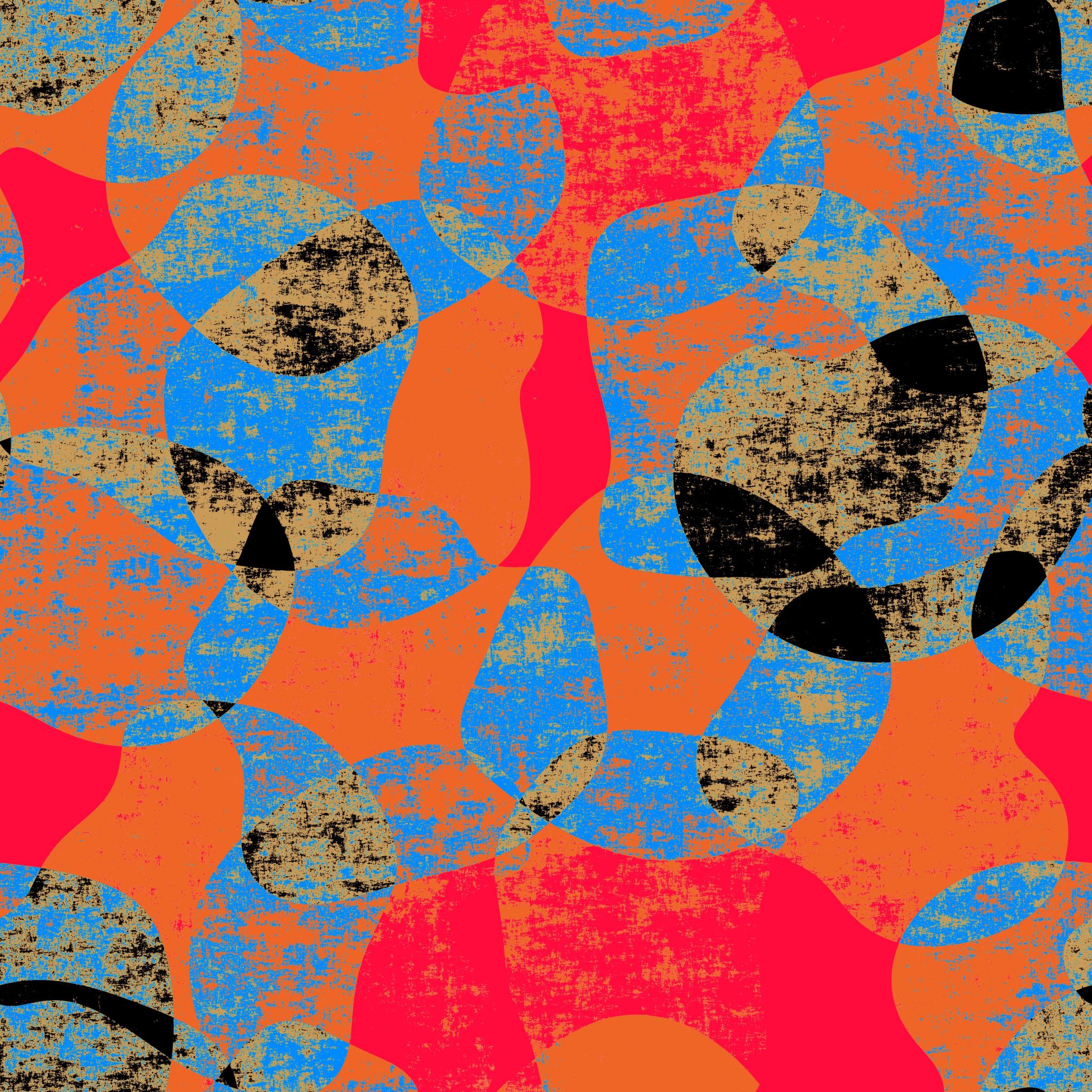 Using Capital Letters correctly.
Thursday 18th February 2021
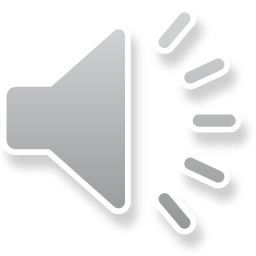 Rules:
English uses capital letters to point out important words.  This is the one element of English grammar that always follows its rules.
Rule 1: All sentences begin with a capital letter, even sentences that only consist of one word.
Rule 2: The proper name, the name of a specific person or thing, begins with a capital letter.
Rule 3: Titles of books, songs, stories, works of art, magazine articles, tests, and other written materials must begin with a capital letter.  Every other important word of the title must also begin with a capital letter.  Words that do not need a capital letter unless they are the first word of the title are a, an, and, of, to, the, etc. 
Rule 4: The letter I, when used as a pronoun referring to yourself must always be written as a capital letter.
Rule 5: The first word of a direct quotation must begin with a capital letter. For example, "Who's been sleeping in my bed?" Pappa Bear cried.
Rule 6: Titles of people when used with their names or in place of their names must begin with a capital letter. For example, My favorite queen is Queen Elizabeth of England.
What is a capital letter and when do I use one?
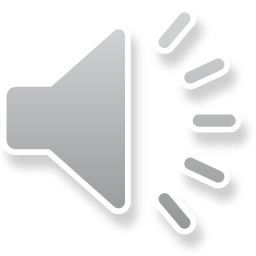 When do we use capital letters?
At the start of sentences.
For names of people.
For names of places.
Days of the week.
Months of the year.
Titles of books, films, Songs, Plays etc.
The first letter inside speech marks: In the distance, I heard someone cry, “Help!”
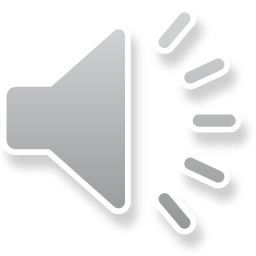 Task 1 and 2
Complete these tasks on the worksheet given
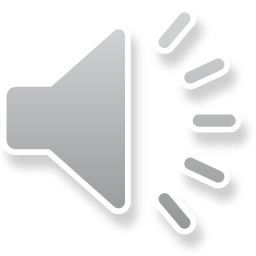 Task 3
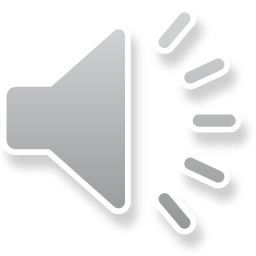 Record the rules for capital letter use in your jotter. You can bullet point them. No cheating!
Review Learning
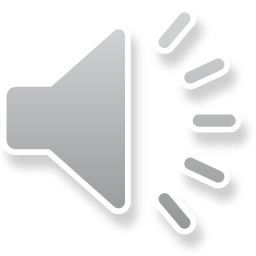 Progress and Evaluation
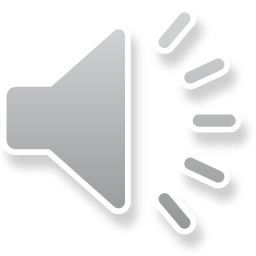